круглый стол, посвященный 75-летию д.э.н., профессору Казбекову Б.КИспользование логистического менеджмента дляустойчивого развития экономики.
Ахметкалиева Сандыгуль Кусмановна 
Абдикул Шынар Нурмухаметова
Кафедра Бизнес-технологий, Вшэб, КазНУ им.аль-Фараби
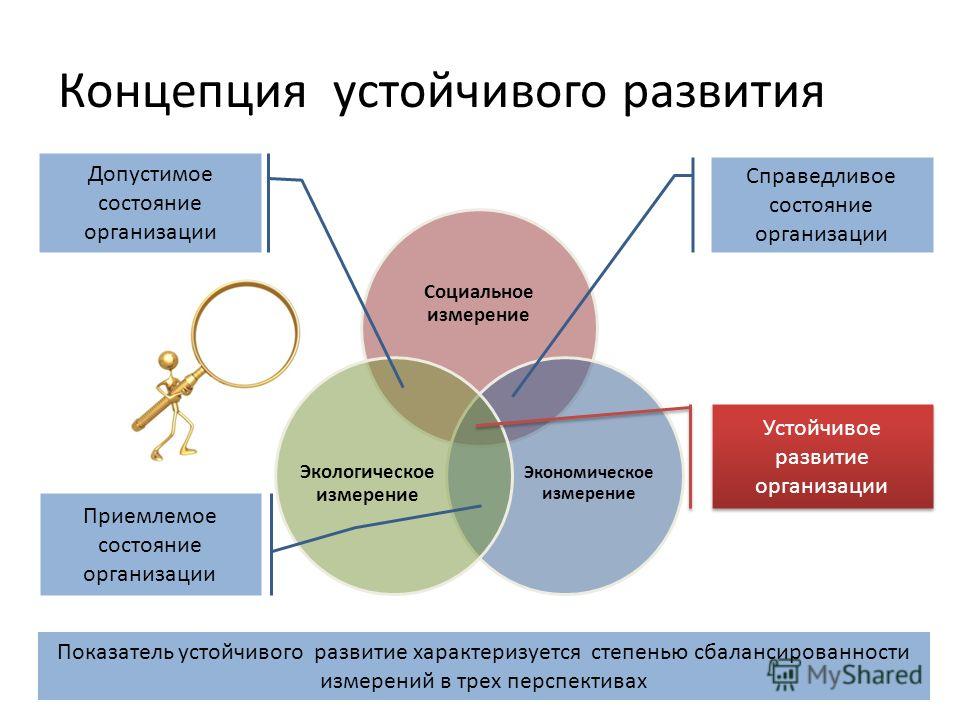 https://s1.slide-share.ru/s_slide/76346c1b0cf12312a228fc0ad5b53b7f/1ae2fe50-7f7a-4351-98c6-9d55d5e51fc8.jpeg
https://documents.iu.ru/2176a1bd-4025-459d-b3bd-a2744a4919f3/slide_20.jpg
https://studme.org/307032/ekonomika/logisticheskiy_menedzhment_osnovnye_logisticheskie_sistemy
https://documents.iu.ru/2176a1bd-4025-459d-b3bd-a2744a4919f3/slide_20.jpg
https://www.socionauki.ru/journal/articles/300143/
https://static.tildacdn.com/tild3166-6337-4430-a635-633134383165/PTg9zf0hSSo.jpghttp://saint-petersburg.tilda.ws/concept